ArcGISсемейство программных продуктов ESRI
Презентация по ГИС-технологиям
Архитектура программного обеспечения ESRI
Семейство ArcGIS
ArcExplorer(Java)
HTML
броузер
ArcInfo
Editor
ArcInfo
ArcView
ArcPad
Сервер
ArcGIS
Сервер ArcIMS
Сервер ArcSDE
СУБД
Семейство ArcGIS
Рабочие станции UNIX / Windows
Рабочие станции Windows
Java / HTML компьютеры
Клиент
ArcSDE
ArcInfo Workstation
ArcGIS Desktop
Клиенты ArcIMS
ArcExplorer
ArcSDE Java
C
SQLCAD
Платформа
клиента
Протокол передачи
XML
Серверные приложения на 
платформе Java / HTML
Программное обеспечение среднего уровня
Службы на платформе 
UNIX / Windows
Серверные службы
Серверные службыUNIX / Windows
Рабочие станции UNIX / Windows
Рабочие станции Windows
Java / HTML компьютеры
Клиент
ArcSDE
ArcInfo Workstation
ArcGIS Desktop
Клиенты ArcIMS
ArcExplorer
ArcSDE Java
C
SQLCAD
Платформа
клиента
Протокол передачи
XML
Серверные приложения на 
        платформе Java / HTML
Программное обеспечение среднего уровня
Сервер
ArcIMS
Службы на платформе 
UNIX / Windows
Службы
ArcSDE
Службы
ArcIMS
Серверные службы
Шлюз ArcSDEРаботает с различными СУБД
Длинные транзакции
 Работа с «версиями»        данных для разных пользователей
 Разрешение конфликтов
Приложения 
ArcGIS или 
сервер ArcIMS
ArcSDE
Обеспечивает управление данными и многопользовательское редактирование данных
ArcSDE
SQL Server
Oracle
(SDO)
Informix
IBM DB2
Клиент
Клиент
Клиент
ArcSDE тонкий клиент
TCP/IP
XML
TCP/IP
Сервер ArcIMS
СУБД
Сервер ArcSDE
СУБД
СУБД
Конфигурация с сервером приложения
Конфигурация с прямым соединением
Интернет конфигурация
(на 25-40% быстрее)
Конфигурации работы ArcSDE
Сервер приложения ArcSDE
Клиенты Java/HTML
Рабочие станции Windows
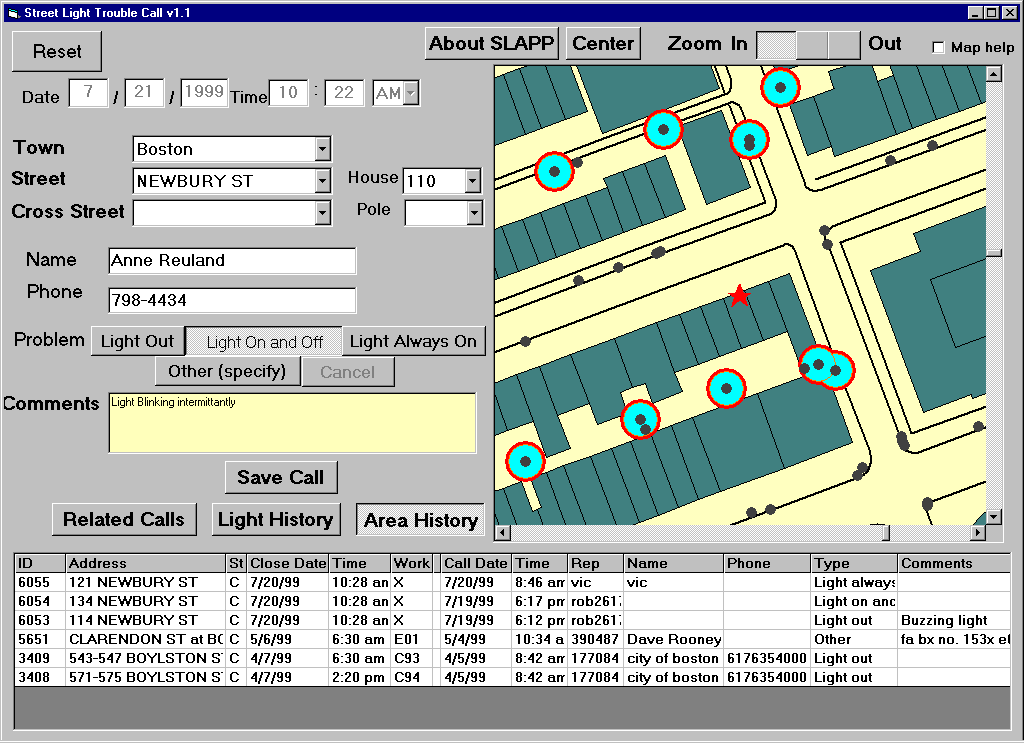 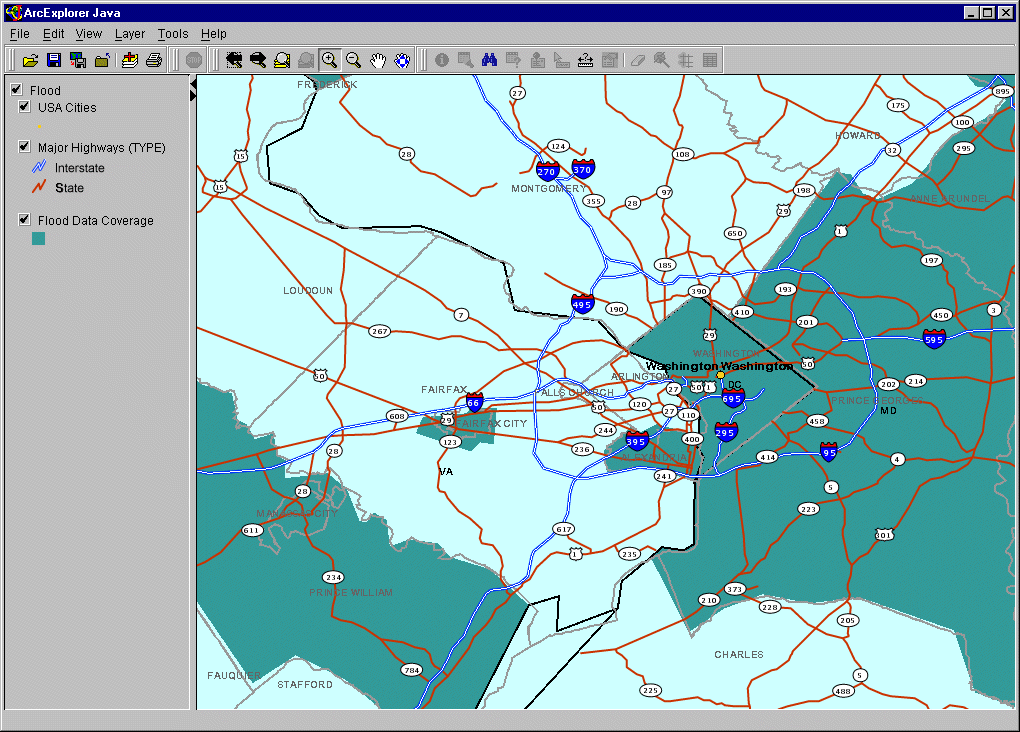 ArcExplorer
ArcView 8
Броузер
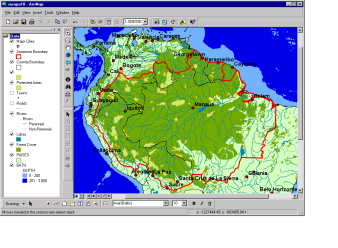 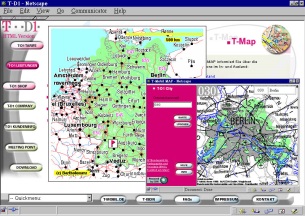 ArcIMS
ArcInfo Editor
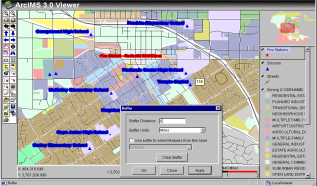 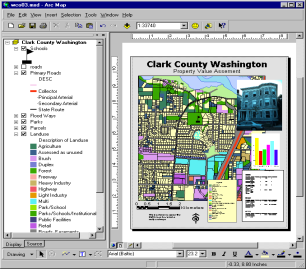 ArcInfo
Беспроводной доступ   ArcPad
Клиенты HTML & Java «из коробки»
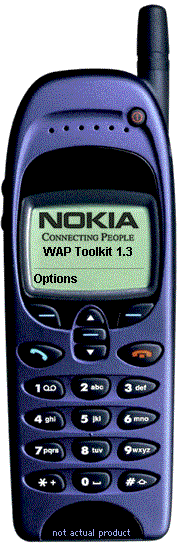 Мобильные устройства
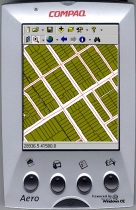 Протокол передачи ArcIMSXML и ArcXML

 ArcXML или AXL стандартизованный протокол передачи сообщений в ArcGIS 
 Основывается на стандарте XML
Преимущества технологии ArcIMS
100% Java и HTML
Работает на всех стандартных Интернет-серверах
Может использовать как данные из файлов, так и с сервера ARCSDE
Клиентская часть ArcGIS
Рабочие станции UNIX / Windows
Рабочие станции Windows
Java / HTML компьютеры
Клиент
ArcSDE
ArcInfo Workstation
ArcGIS Desktop
Клиенты ArcIMS
ArcExplorer
ArcSDE Java
C
SQLCAD
Платформа
клиента
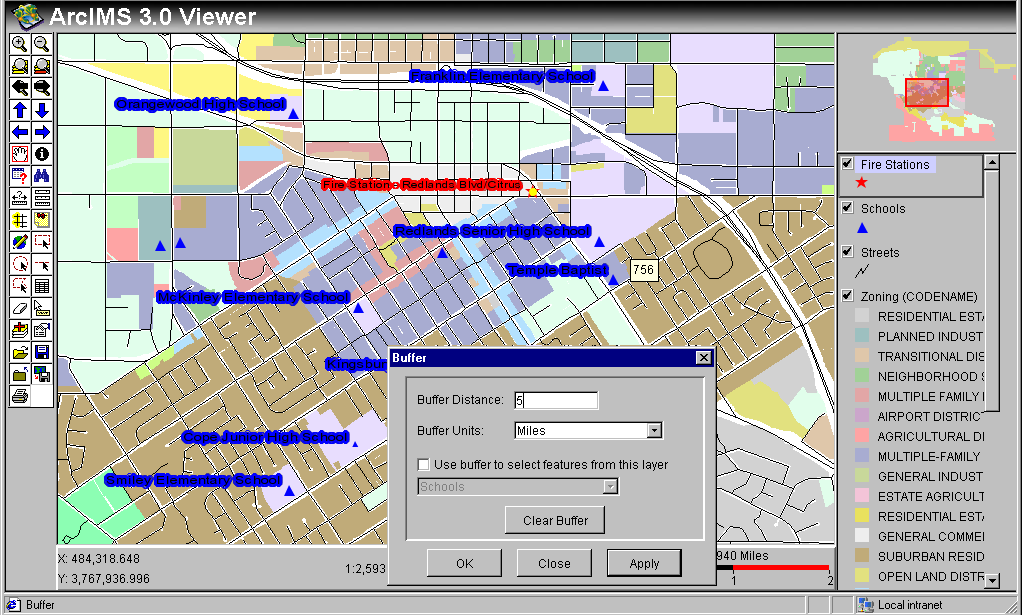 Java / HTML, С, SQL клиенты работают на любых операционных системах
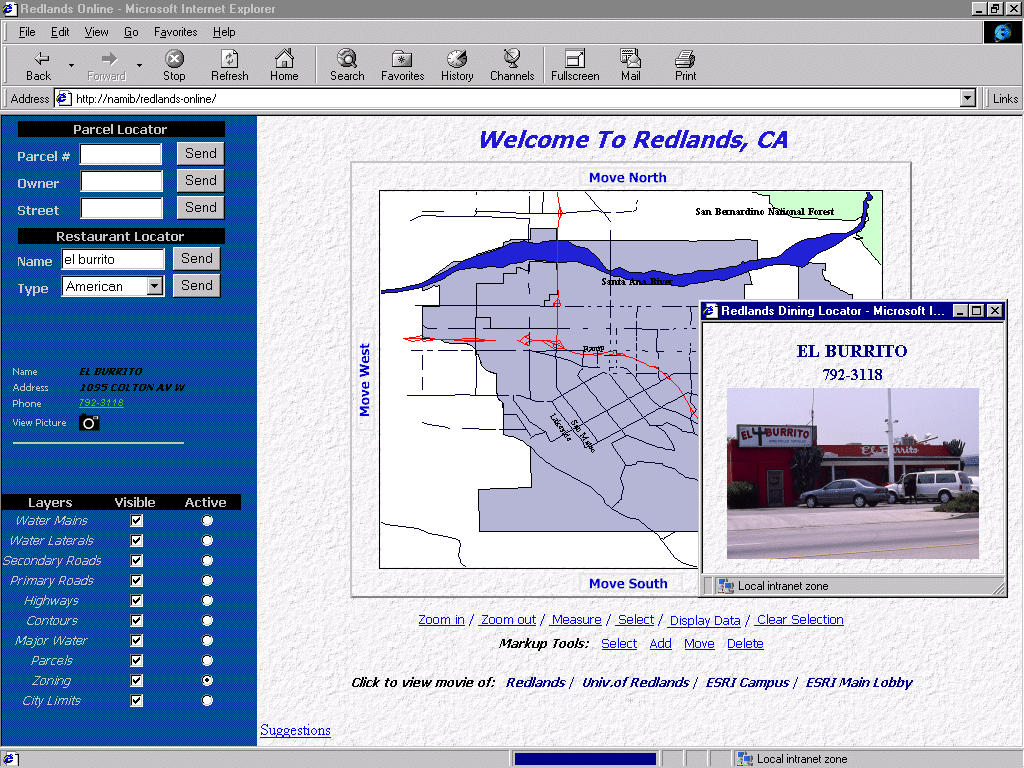 ArcInfo WorkStation
Рабочие станции UNIX  / Windows
Рабочие станции Windows
Java / HTML компьютеры
Клиент
ArcSDE
ArcInfo Workstation
ArcGIS Desktop
Клиенты ArcIMS
ArcExplorer
ArcSDE Java
C
SQLCAD
Профессиональная картографическая система 
  Большие возможности анализа и прогноза 
  Широкие возможности программирования
Одно из основных преимуществ – топологическая корректность получаемых карт, заложенная в формате
Дуги соединяются между собой в узлах (связанность)
Дуги, ограничивающие фигуру, определяют полигон (определение фигуры)
Дуги имеют направление, а также левую и правую сторону (непрерывность)
Три основных топологических концепции ArcInfo (для покрытий)
Дуги используются для представления осевых линий улиц. Узлы обозначают перекрестки
Кварталы, образованные улицами, представляются в виде полигонов
Непрерывность позволяет компьютеру узнавать, например, что один квартал примыкает к другому.
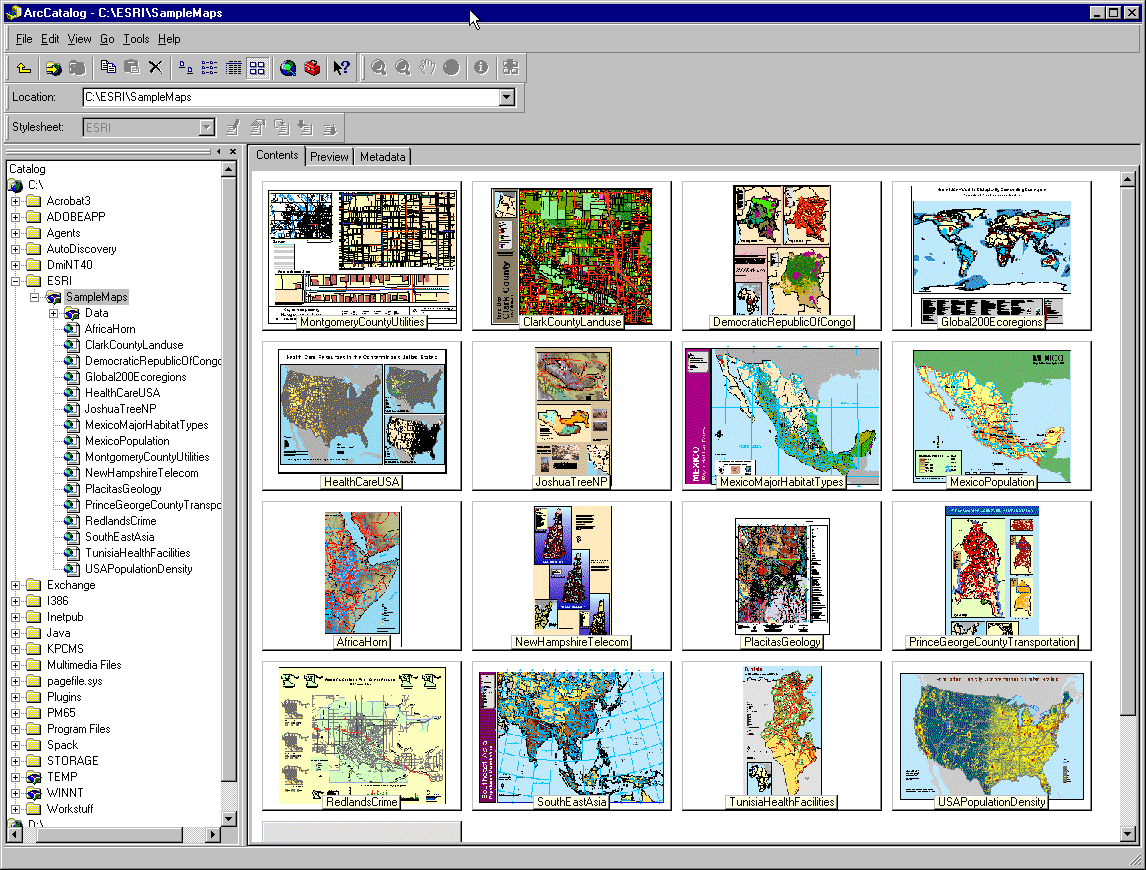 ArcCatalog
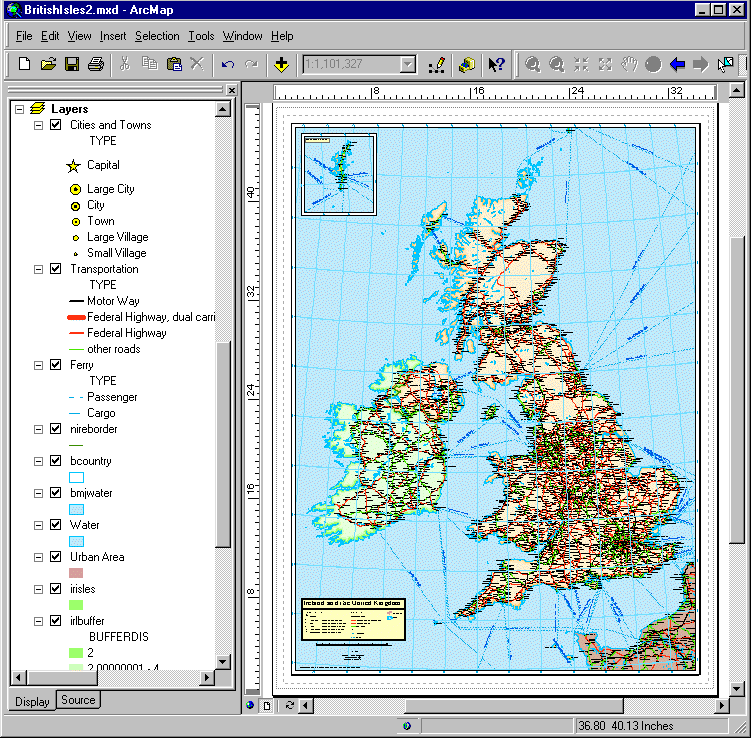 ArcMap
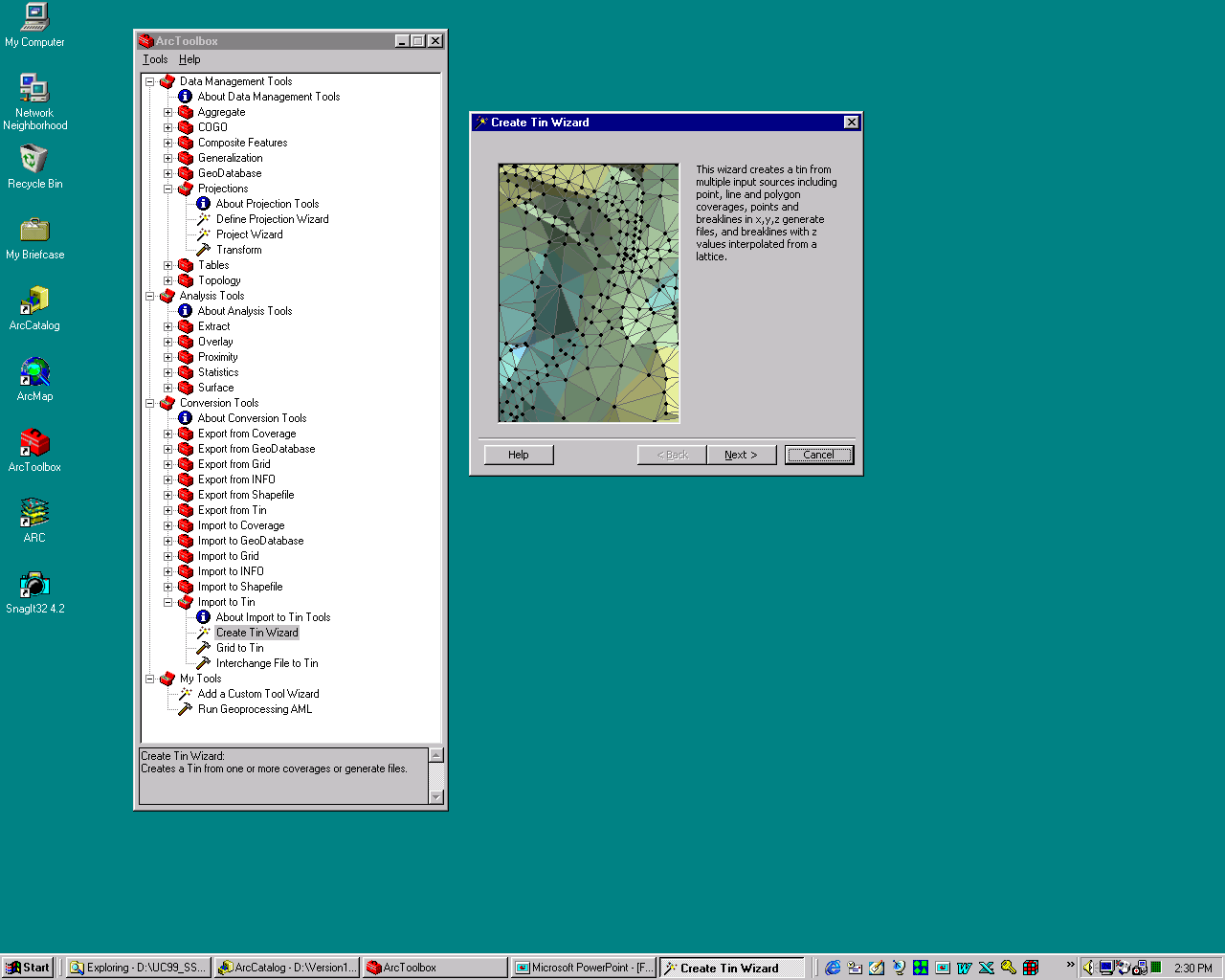 ArcToolbox
ArcGIS Desktop ArcView8, ArcInfo8 Editor, ArcInfo8 Desktop
Workspaces
Покрытия
Шейпы
Таблицы
Tins
ГРИД
Растры
ArcView8 и ArcInfo8 работают с файловыми наборами данных и с базами геоданных
Базы геоданных
Растры
Вектора
Взаимоотношения
Правила
Таблицы
«Покрытия и Топология» в  СУБД
Новая объектно-ориентированная модель данных ArcGIS
Объекты данных представляют собой  практически те же объекты , которые вы создаете в логической модели данных, например: строения, земельные участки, дороги и т.д 
Особые типы поведения объектов (без написания кода)
Ключевые возможности объектно-ориентированной модели данных
Свойства объектов
Отношения между объектами
Геометрия сетей, объединение различных объектов в единую сеть
Правила проверки правильности
Значения (оценки) по умолчанию
«Версии» данных для разных пользователей
Метаданные – данные о данных
Собственные пространственные объекты   (GeoObjects)
Управление данными через графический интерфейс пользователя (Arc Catalog)
CASE-средства
ArcMap
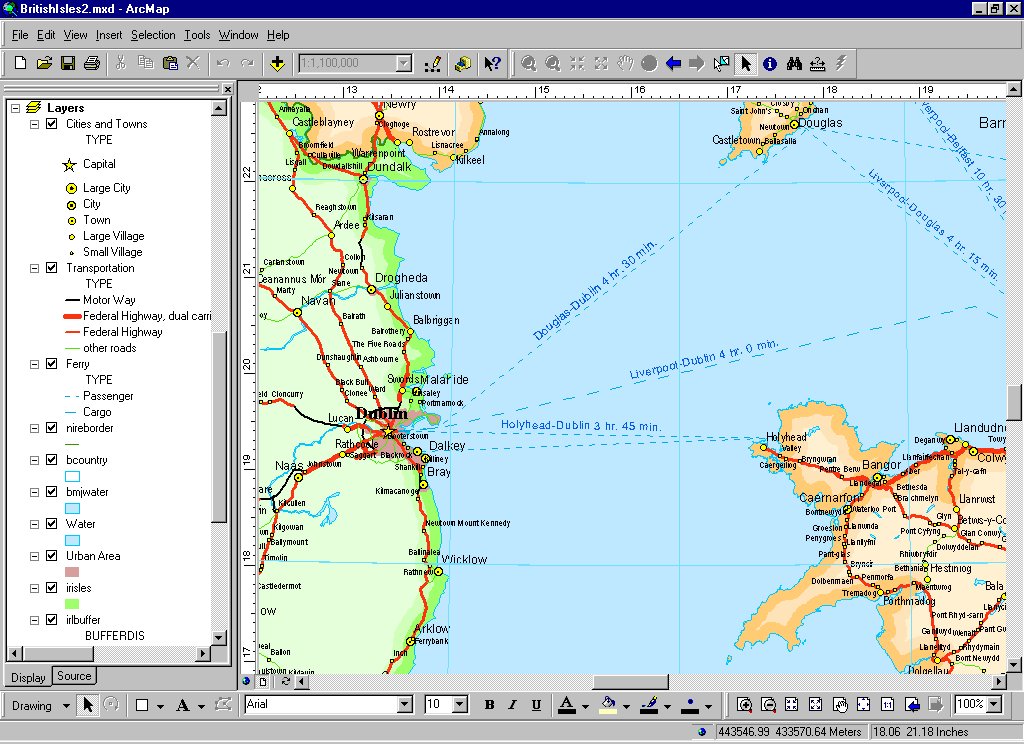 Редактирование
 Анализ
 Производство карт высокого качества
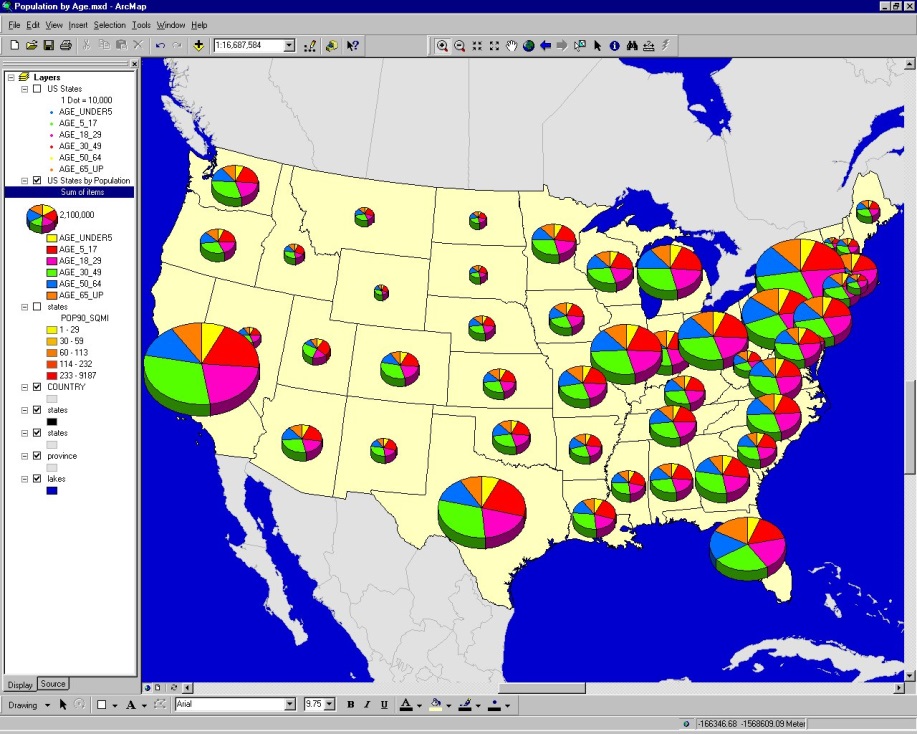 ArcGIS Desktop
Функции базовой картографии
Более 50 форматов файлов
 Работа с данными из СУБД, ArcIMS, ArcSDE
Карты с диаграммами
ArcMap: настройка легенды
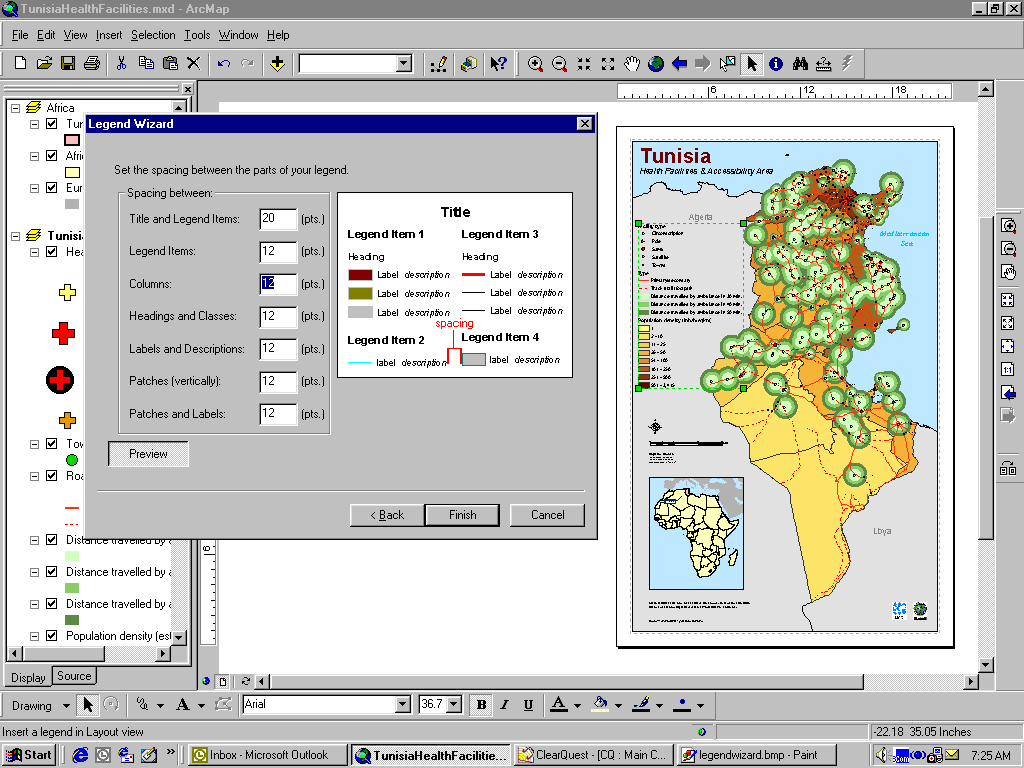 ArcGIS Desktop
ArcMap: работа с атрибутами
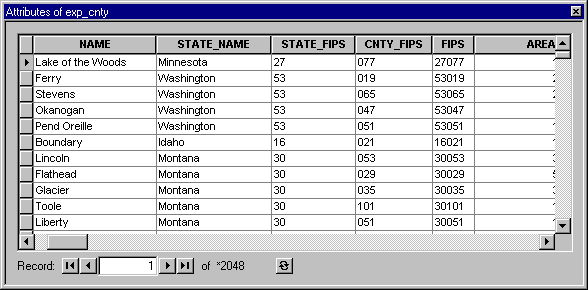 Таблицы
Диаграммы
Статистика
Отчеты
Карты плотности
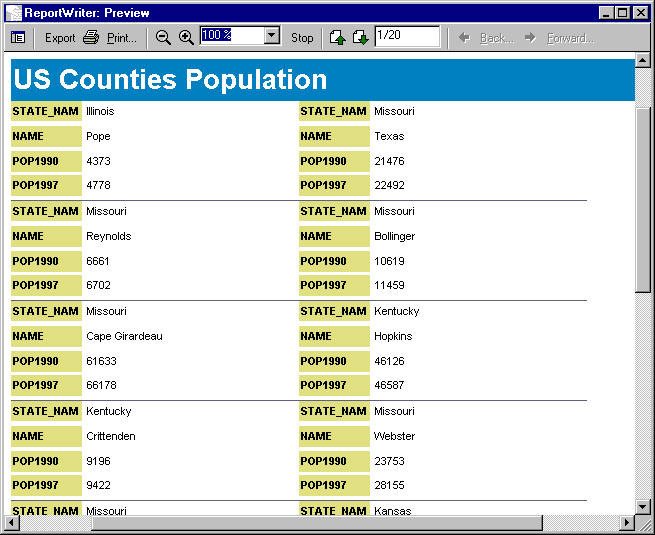 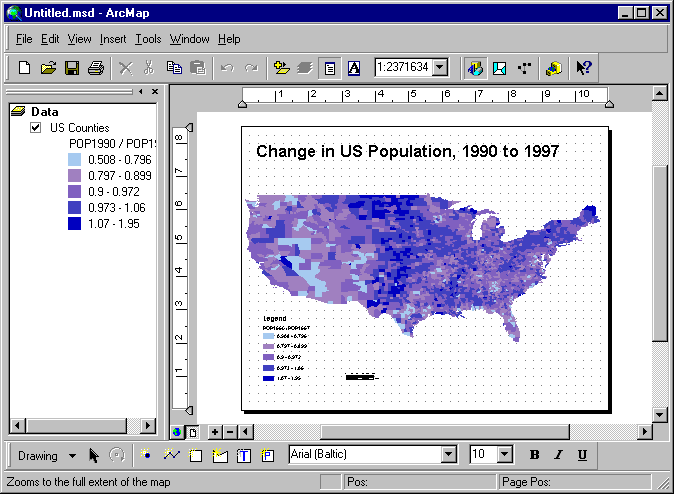 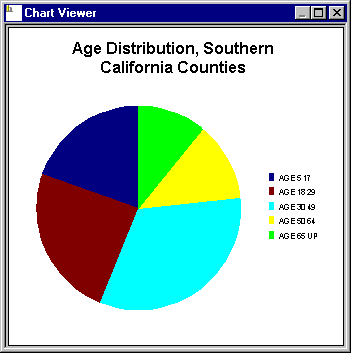 ArcGIS Desktop
ArcMap: работа с растровыми данными
Много форматов
ERDAS
Grids
GeoTiff
MrSID ...
Монохром и многозональные
Пирамидные слои
ArcGIS Desktop
ArcToolbox
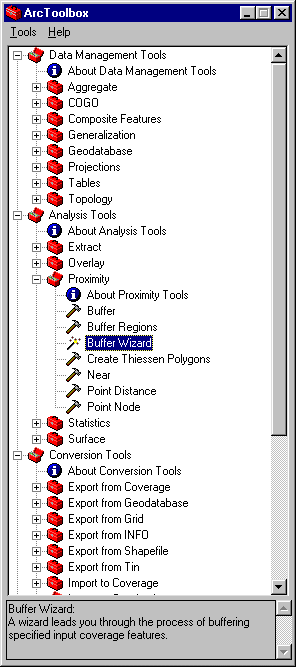 ArcToolbox “Lite” для ArcView и ArcInfo Editor
Полная версия - ArcInfo 
Удобные мастера
Управление данными
	 - перепроектирование
	 - генерализация
	 - построение топологии и др.
Анализ
- построение буферных зон
- статистика
- анализ видимости и др
Экспорт/импорт из/во множество форматов и др.
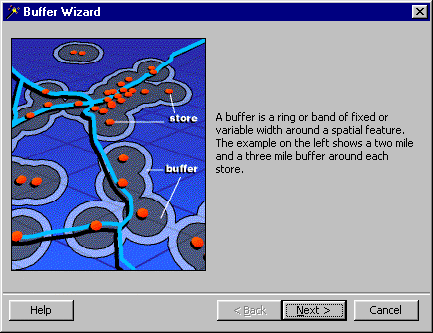 ArcGIS Desktop
ArcCatalog
Просмотр
Графика
Атрибутика
Метаданные (редактирование)
Поиск 
Метаданные
Управление
Файлы
Интернет
Объекты базы геоданных
ArcGIS Desktop
3D Analyst в версии 8.1
Построение поверхностей и анализ в ArcMap and ArcToolbox
Новое приложение ArcScene
ArcGIS Desktop
Geostatistical Analyst  Расширенное построение поверхностей и моделирование
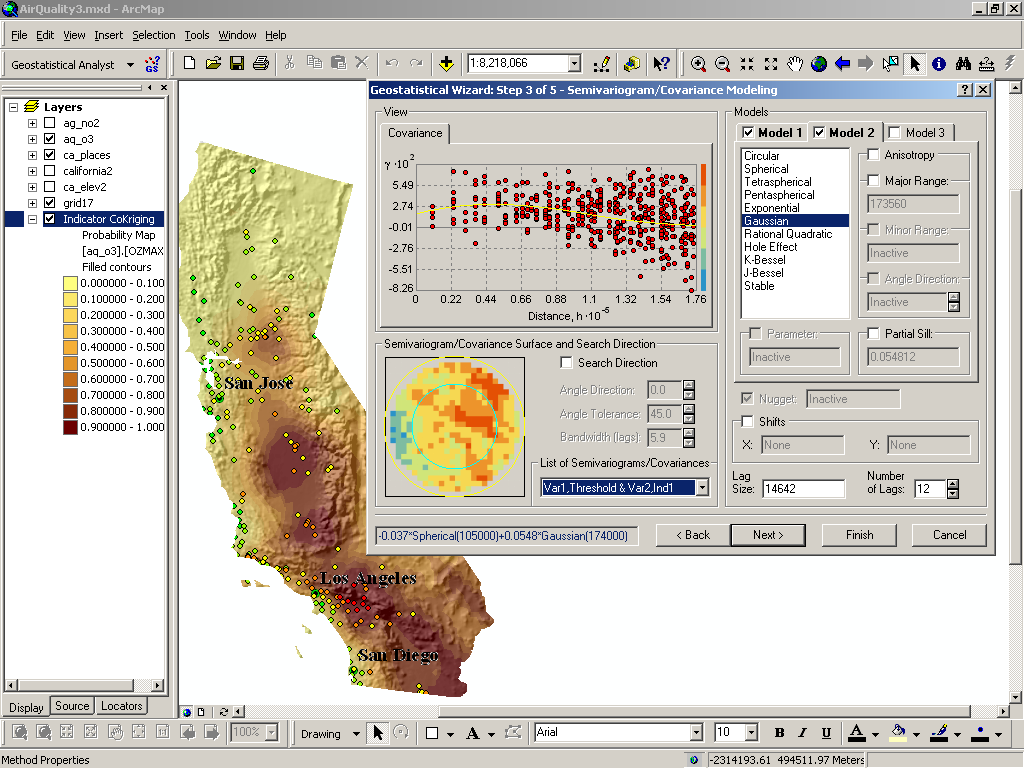 Охрана окружающей среды
Сельское хозяйство
Геология
Метеорология
Гидрология
Эпидемиология
ArcGIS Desktop
ArcGIS – основа для создания корпоративной ГИС
ArcExplorer(Java)
HTML
броузер
ArcInfo
Editor
ArcInfo
ArcView
ArcPad
Сервер
ArcGIS
Сервер ArcIMS
Сервер ArcSDE
СУБД
Дополнительная информация
WWW-серверы: WWW.DATAPLUS.RU, WWW.ESRI.COM, WWW.ERDAS.COM.